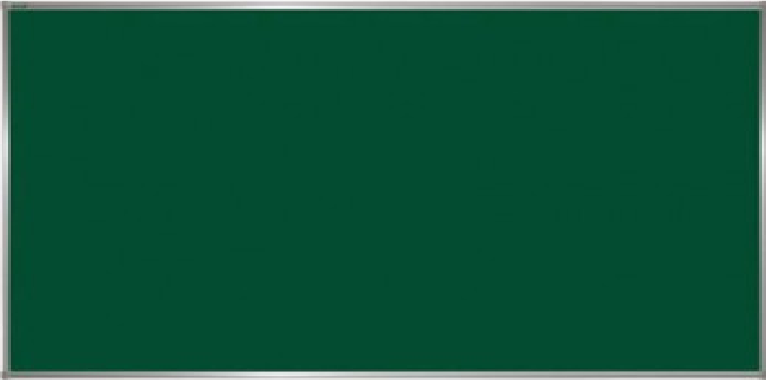 KIỂM TRA BÀI CŨ
1- Thế nào là trợ từ? Cho 2 ví dụ sử dụng từ ''có, những'' để phân biệt trợ từ với từ loại khác?
 2- Thế nào là thán từ? Có mấy loại thán từ? Đặc tính ngữ pháp của chúng?
* Khởi động:
- Cho những câu sau:
+ Bạn đi Hà Nội rồi ư ?
+ Bạn giúp tôi một tay nhé!
+ Đẹp thay cảnh núi non hùng vĩ!
? Những từ ư, nhé, thay dùng trong câu để tạo nên những kiểu câu gì?
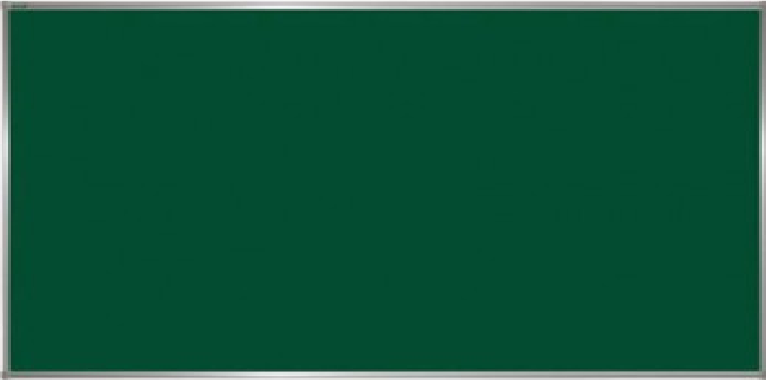 TIẾT 31- TIẾNG VIỆT
TÌNH THÁI TỪ
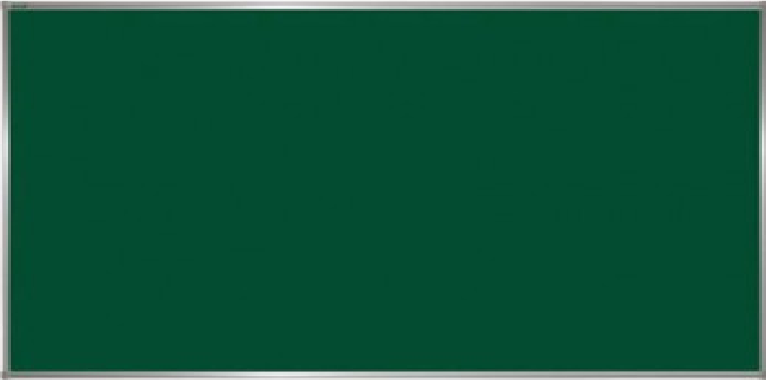 I- Chức năng của tình thái từ .
1- Tìm hiểu ví dụ.
- Nếu bỏ các từ " à", " đi", " thay" thì thông tin, sự kiện của câu không thay đổi nhưng quan hệ giao tiếp và đặc điểm ngữ pháp của câu thay đổi. Cụ thể:
+ Ví dụ a: Mẹ đi làm rồi à? -> Câu nghi vấn.
    Nếu lược bỏ từ ''à'' thì câu này không còn là câu nghi vấn nữa: Mẹ đi làm rồi-> câu trần thuật đơn.
  + Ví dụ b: Con nín đi!-> Câu cầu khiến.
 Nếu không có từ ''đi'' thì câu này không còn là câu cầu khiến nữa mà trở thành câu trần thuật: Con nín.
  + Ví dụ c: Nếu không có từ ''thay'' thì câu không còn là câu cảm thán mà là câu trần thuật.
  + Ví dụ d:  ''Em chào cô'' và ''Em chào cô ạ'' đều là câu chào nhưng ở câu sau thể hiện sắc thái tình cảm lễ phép cao hơn do có chứa từ “ạ”.
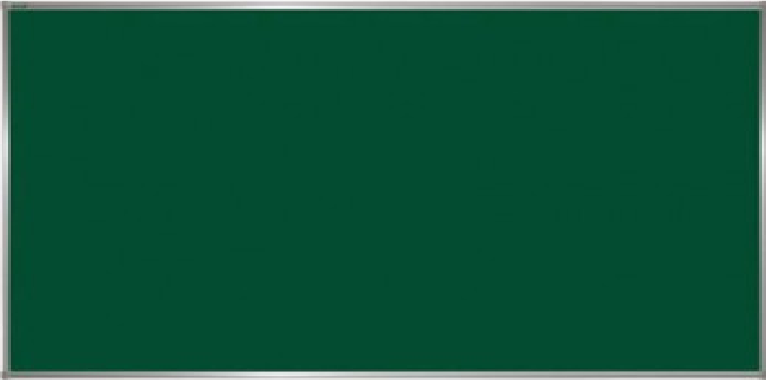 -> Những từ " à", " đi", " thay" là phương tiện để tạo câu nghi vấn, câu cầu khiến, câu cảm thán:
+ Những từ tạo câu nghi vấn: à, ư, hả, hử, chứ, chăng…
   +  Những từ tạo câu cầu khiến:  đi , nào, với….
   + Những từ tạo câu cảm thán: thay, sao, xiết bao, ...
-> Từ ''ạ'' biểu thị sắc thái tình cảm: lễ phép, kính trọng của người nói.
   Ngoài ra còn có những từ khác cũng biểu thị sắc thái tình cảm của người nói: nhé, cơ, mà,...
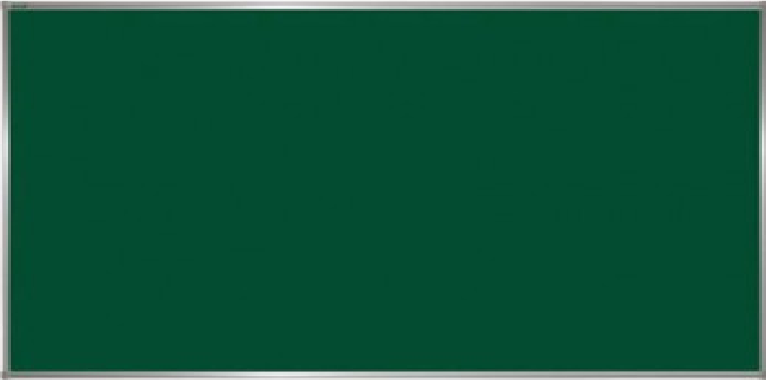 2- Kết luận: Ghi nhớ (tr81-SGK)
- Tình thái từ là những từ được thêm vào câu để cấu tạo câu nghi vấn, câu cầu khiến, câu cảm thán  và để biểu thị các sắc thái tình cảm của người nói.
- Tình thái từ gồm một số loại đáng chú ý sau:
 + Tình thái từ nghi vấn: à, ư, hả, hử, chứ, chăng,..
 + Tình thái từ cầu khiến: đi, nào, với,..
 + Tình thái từ cảm thán: thay, sao, xiết bao,…
 + Tình thái từ biểu thị sắc thái tình cảm: ạ, nhẽ, cơ, mà,…
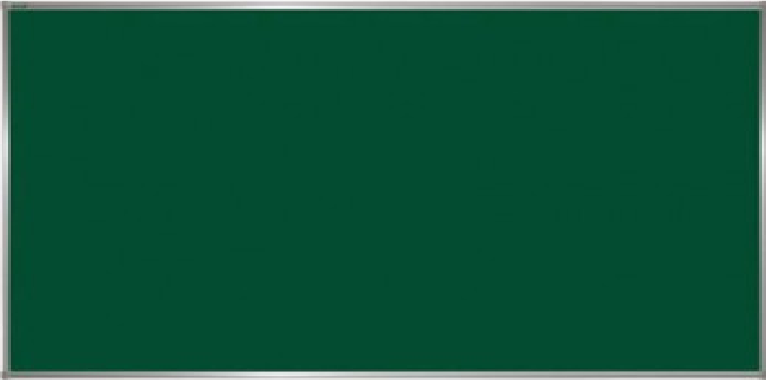 II- Sử dụng tình thái từ  
1- Tìm hiểu ví dụ .
- Bạn chưa về à? :
   + Quan hệ tuổi tác: bằng tuổi
   + Thứ bậc XH: ngang hàng.
   + Tình cảm: thân mật
- Thầy mệt ạ ?
   + Quan hệ tuổi tác: không bằng tuổi ( thường của người ít tuổi với người nhiều tuổi hơn)
   + Thứ bậc XH: người dưới với người trên.
   + Tình cảm: kính trọng
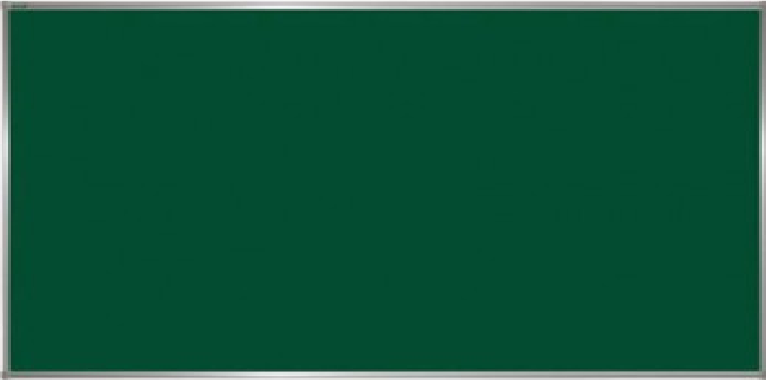 Bạn giúp tôi một tay nhé !
+ Quan hệ tuổi tác: bằng tuổi
   + Thứ bậc XH: ngang hàng.
   + Tình cảm: thân mật
- Bác giúp cháu một tay ạ ! 
   + Quan hệ tuổi tác: ít tuổi hơn.
   + Thứ bậc XH: người dưới đối với người trên 
   + Tình cảm: kính trọng, lễ phép.
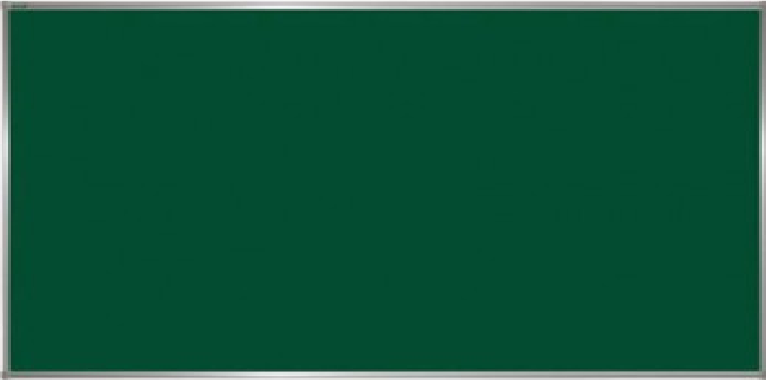 2- Kết luận: Ghi nhớ(tr81-SGK)
Sử dụng tình thái từ cần chú ý hoàn cảnh giao tiếp( quan hệ tuổi tác, thứ bậc XH, tình cảm,...)
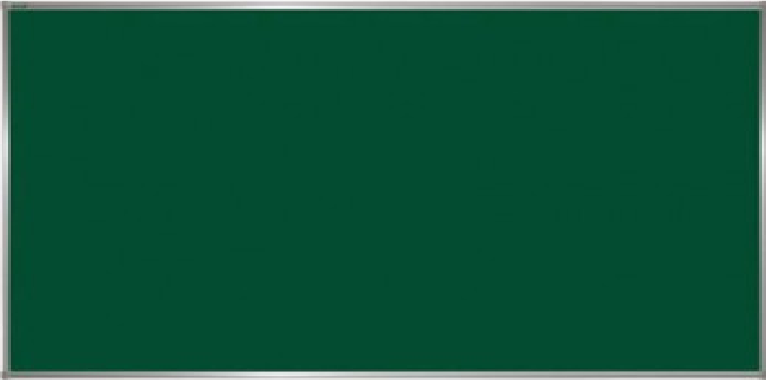 Nam học bài.
Nam học bài à?
Nam học bài đi!
Nam học bài sao?
Nam học bài hả?
Nam học bài ư?
Nam học bài nhé!
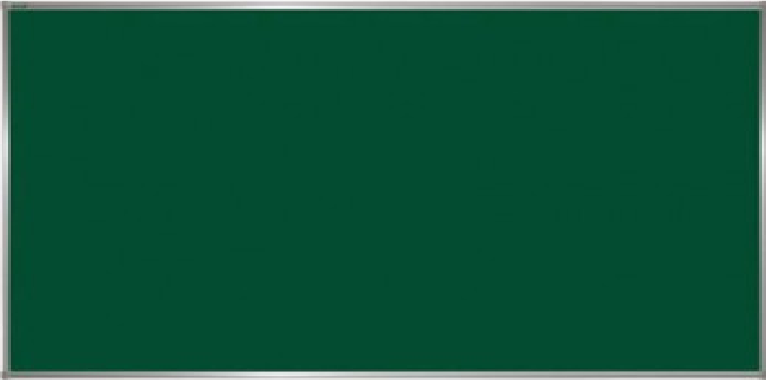 III- Luyện tập  
 Bài 1:
Những trường hợp thuộc tình thái từ:
b, c, e, i
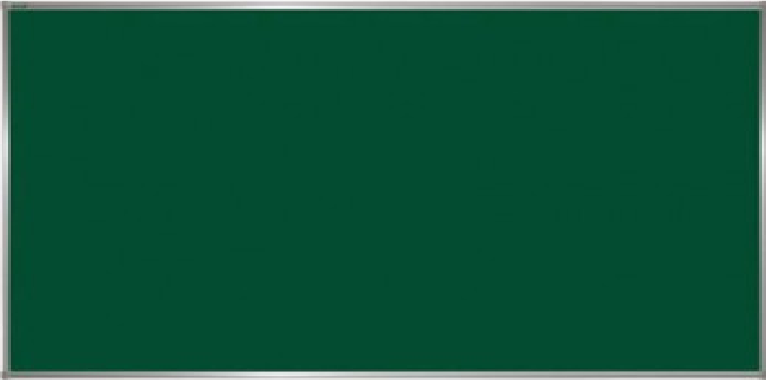 III- Luyện tập  
 Bài 2:
a- Từ “ chứ”: dùng tạo câu nghi vấn, điều muốn hỏi ít nhiều đã mang tính khẳng định.
b- Từ “ chứ”: nhấn mạnh điều vừa khẳng định thuộc chủ quyền của người khác, không thể khác được. 
c- Từ “ ư” : dùng tạo câu nghi vấn, thể hiện thái độ băn khoăn ( phân vân).
d- Từ “ nhỉ”: dùng tạo câu nghi vấn, thái độ băn khoăn nhưng thân mật, tình cảm.
g- Từ “ vậy”: dùng tạo câu cầu khiến, thái độ miễn cưỡng.
h- Từ “ cơ mà”: thái độ thuyết phục.
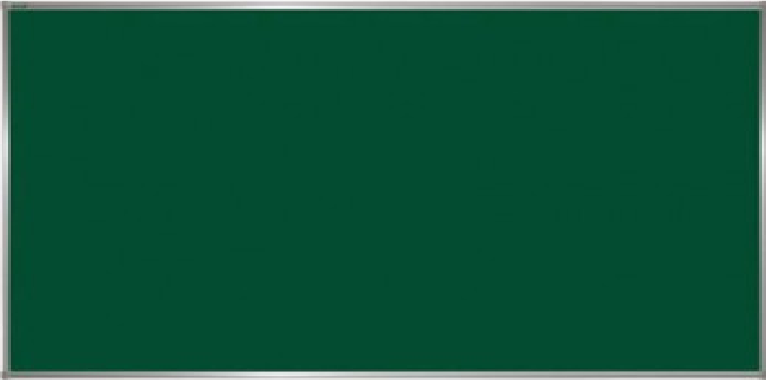 * Củng cố:
? Thế nào là tình thái từ ? Cách sử dụng tình thái từ?
? Khi sử dụng tình thái từ cần chú ý phân biệt với các loại từ nào ?
Hoạt động 4: Vận dụng.
? Hãy viết một đoạn hội thoại, trong đó có sử dụng một số tình thái từ( gạch chân dưới tình thái từ)         
* Tìm tòi mở rộng.
- Học thuộc 2 ghi nhớ trong SGK 
- Làm bài tập 4, 5 (tr83-SGK) ; Hướng dẫn học sinh làm bài tập 1(Luyện tập -tr28)
- Xem trước bài ''Chương trình địa phương'' (phần Tiếng Việt).